What stage of mitosis?
Double Helix
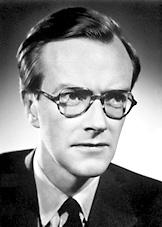 Maurice Wilkins
What did they do?
7.1 DNA structure and replication
Applications:

Rosalind Franklin’s and Maurice Wilkins’ investigation of DNA structure by X-ray diffraction
Tandem repeats are used in DNA profiling
Use of nucleotides containing dideoxyribonucleic acid to stop DNA replication
Understanding:
DNA structure suggested a mechanism for DNA replication
Nucleosomes help to supercoil the DNA
DNA replication is continuous on the leading strand and discontinuous on the lagging strand
DNA replication is carried out by a complex system of enzymes
DNA polymerase can only add nucleotides to the 3’ end of the primer
Some regions of DNA do not code for proteins but have some other important function
Skills:

Analysis of results of the Hershey and Chase experiment providing evidence that DNA is the genetic material
Utilisation of molecular visualisation software to anaylyse the association between proteins and DNA within a nucleosome
Nature of science:

Making careful observations: Rosalind Franklin’s X-ray diffraction provided crucial evidence that DNA is a double helix
Structure of DNA
Understand that the nucleus of a cell contains chromosomes and that genes are found on chromosomes
Show how DNA is supercoiled using histone proteins into a nucleosome
Describe DNA as being a double helix
State the components of a nucleotide
Identify the 3’ and 5’ ends of a nucleotide and DNA strand
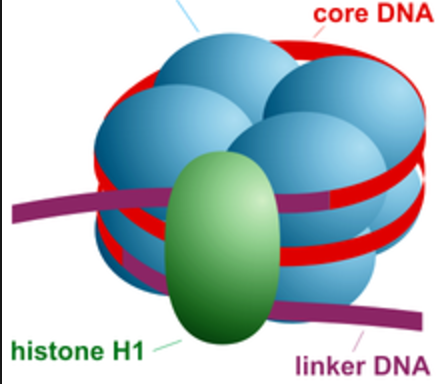 Supercoiling of DNA

Allows 3m of DNA to be packed into each cell

133

AU (Astronomical Units) 

What is the problem if all the DNA is wrapped up?
5’
5’
3’
Bases are held together with hydrogen bonds.

Notice the number of bonds

DNA strands are antiparallel
5’
3’
A nucleotide
Covalent bonds
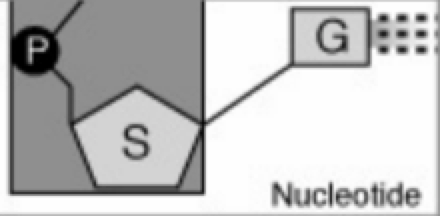 Phosphate
Base
phosphodiester
Deoxyribose Sugar
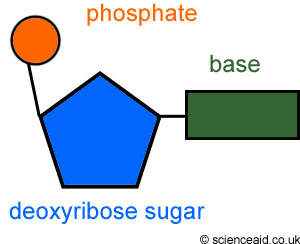 phosphodiester
Bond?
Calculating the number of bases
If 15% of bases in a gene are adenine, What is the % of cytosine bases in the gene?
D
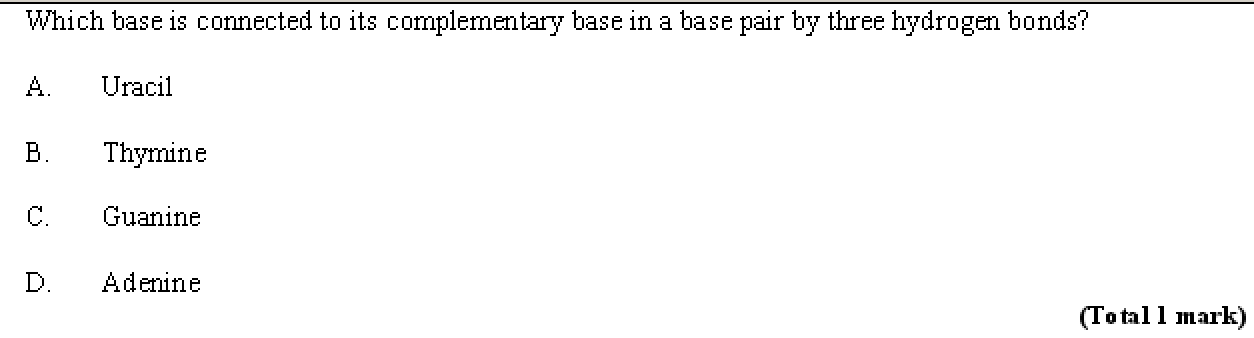 C
phosphate
Covalent/phosphodiester
B
A
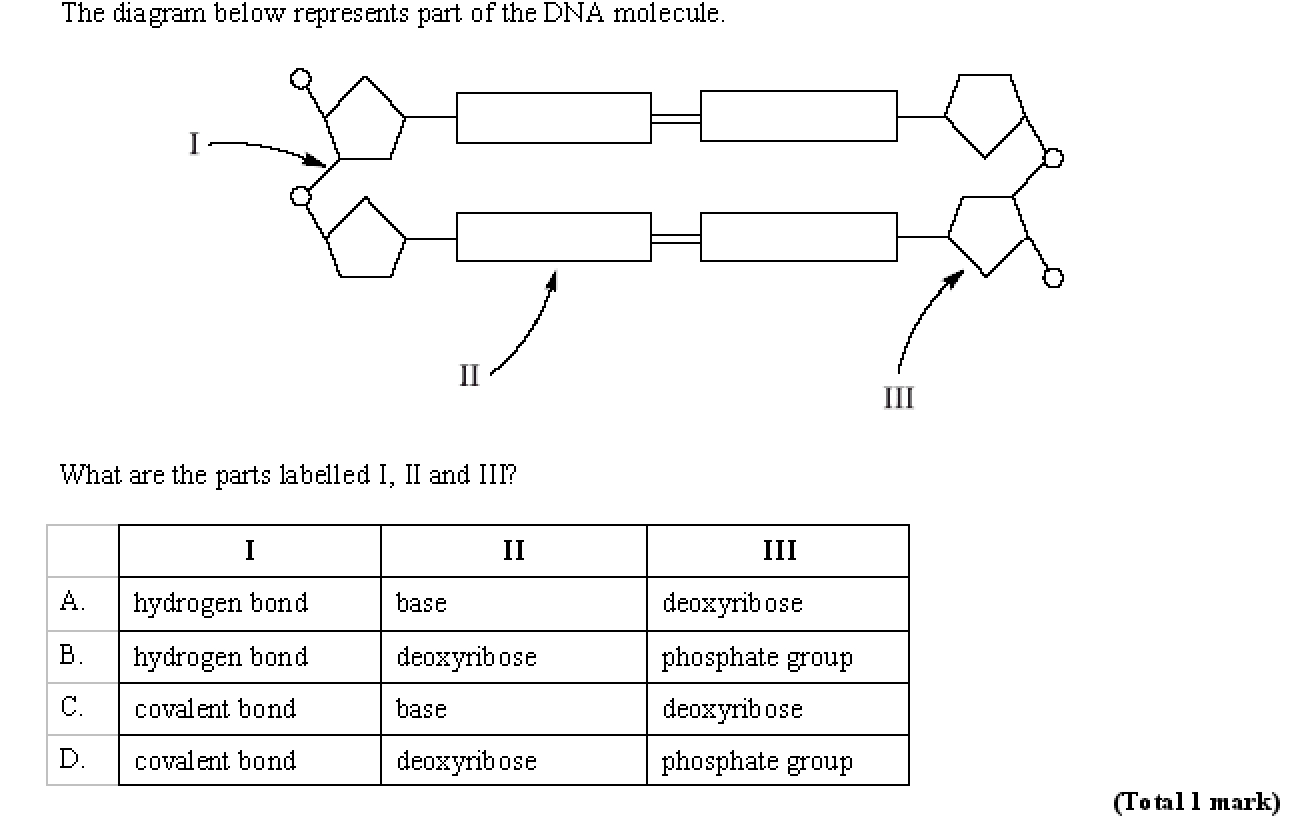 C
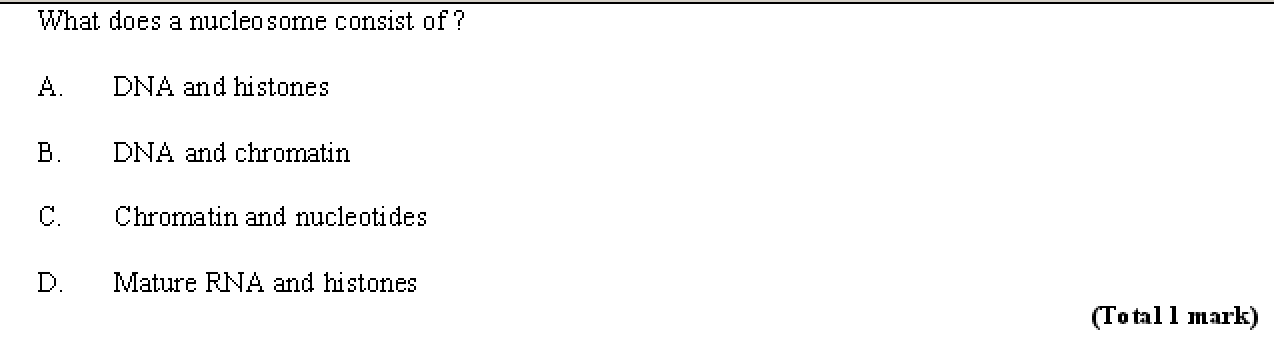 DNA as the genetic Material
It was known that there was a molecule that was involved in heredity. This would allow information to be passed from one generation to the next. 

Was it proteins or DNA?

Hershey and Chase (1952) found out…
Hershey and Chase (1952)